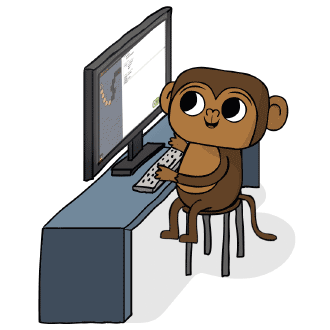 Развитие алгоритмического мышления с помощью образовательной  игровой среды
 CODEMONKEY
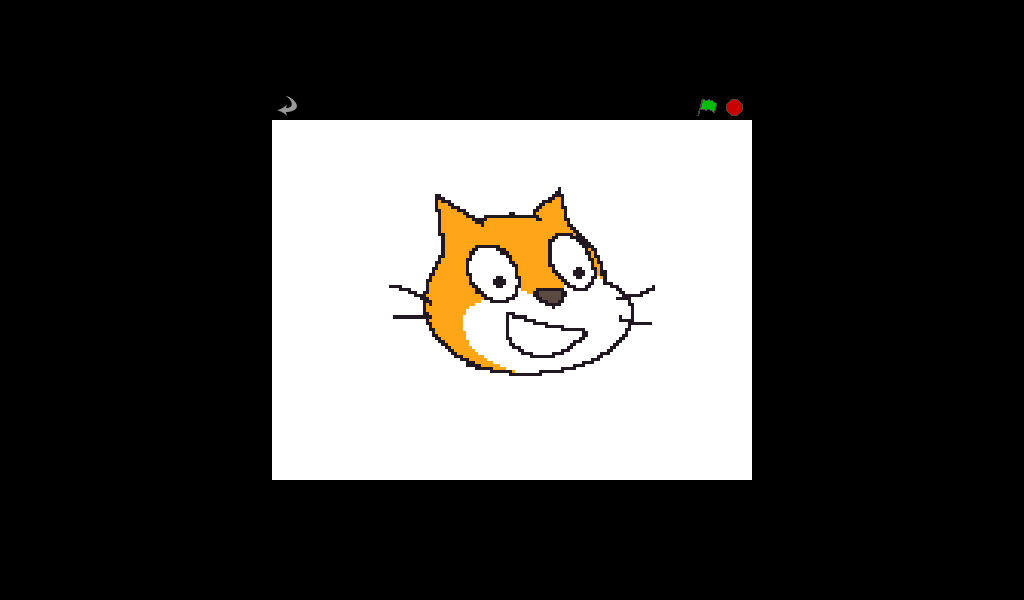 27.11.2019
Одно из самых удивительных занятий нашего времени - программирование.
Повелителей компьютеров называют программистами. Они знают слова языков программирования, которым подчиняются компьютеры, и умеют соединять их в  компьютерные программы.
CodeMonkey - это увлекательная и образовательная игровая среда, в которой студенты учатся программировать без какого-либо предварительного опыта. После прохождения отмеченных наградами курсов CodeMonkey по кодированию студенты смогут ориентироваться в мире программирования с чувством уверенности и достижений.
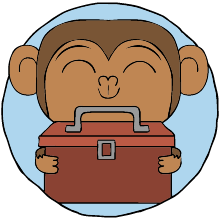 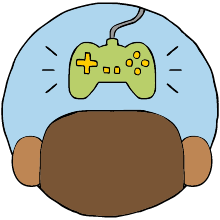 CodeMonkey предлагает образовательные ресурсы, подходящие для учащихся разных возрастов и уровней опыта. От Coding Adventure до Banana Tales учащиеся не только изучают базовые навыки кодирования, но и знают, как программировать на таких языках программирования, как CoffeeScript и Python. Благодаря кодированию студенты будут развивать вычислительное и алгоритмическое мышление, необходимые навыки для 21-го века.
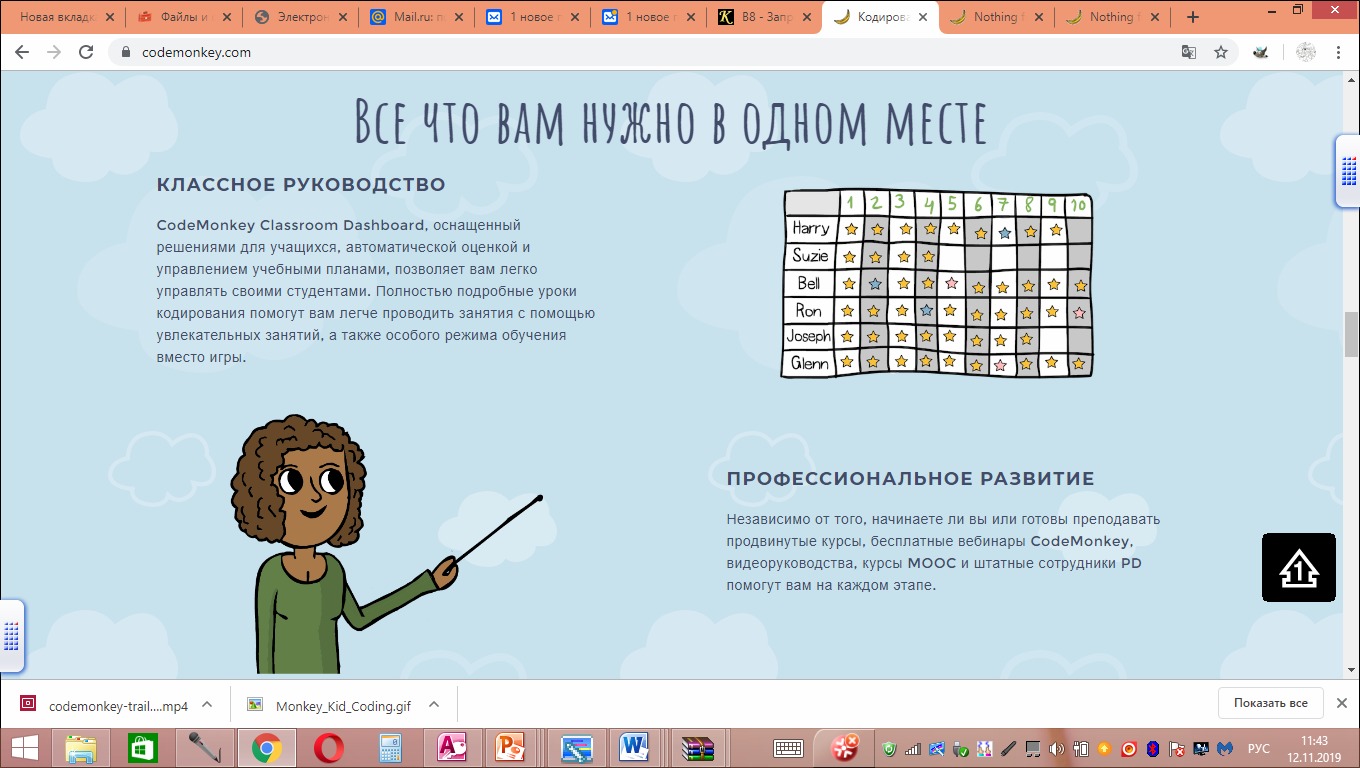 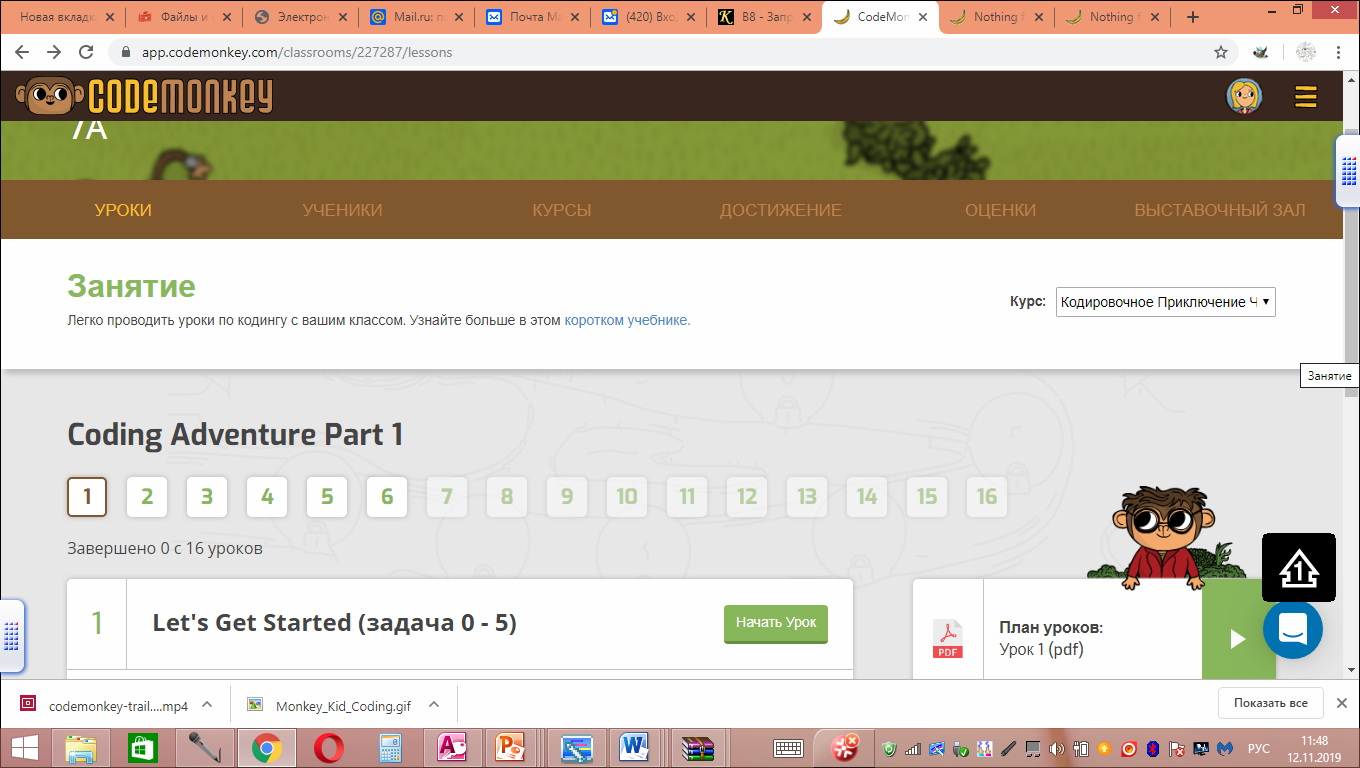 САЙТ   https://www.codemonkey.com/
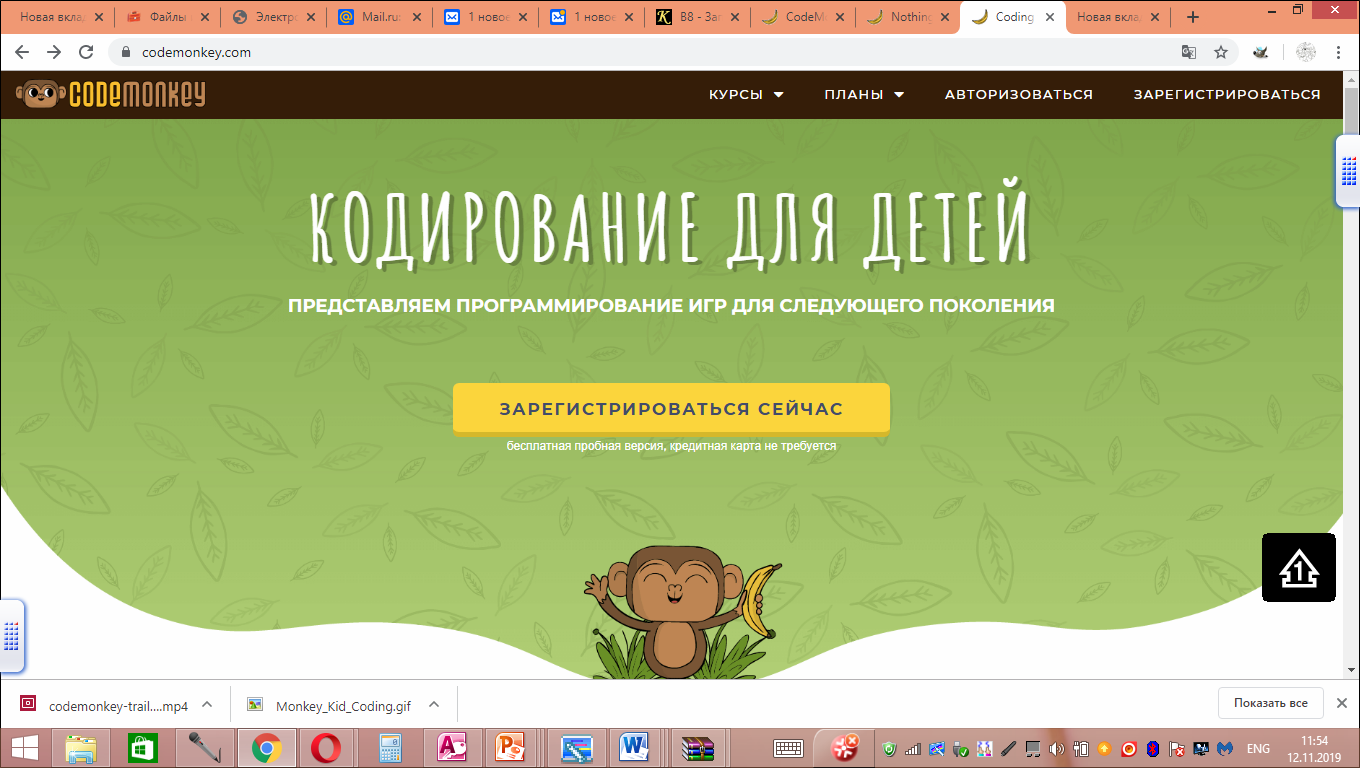 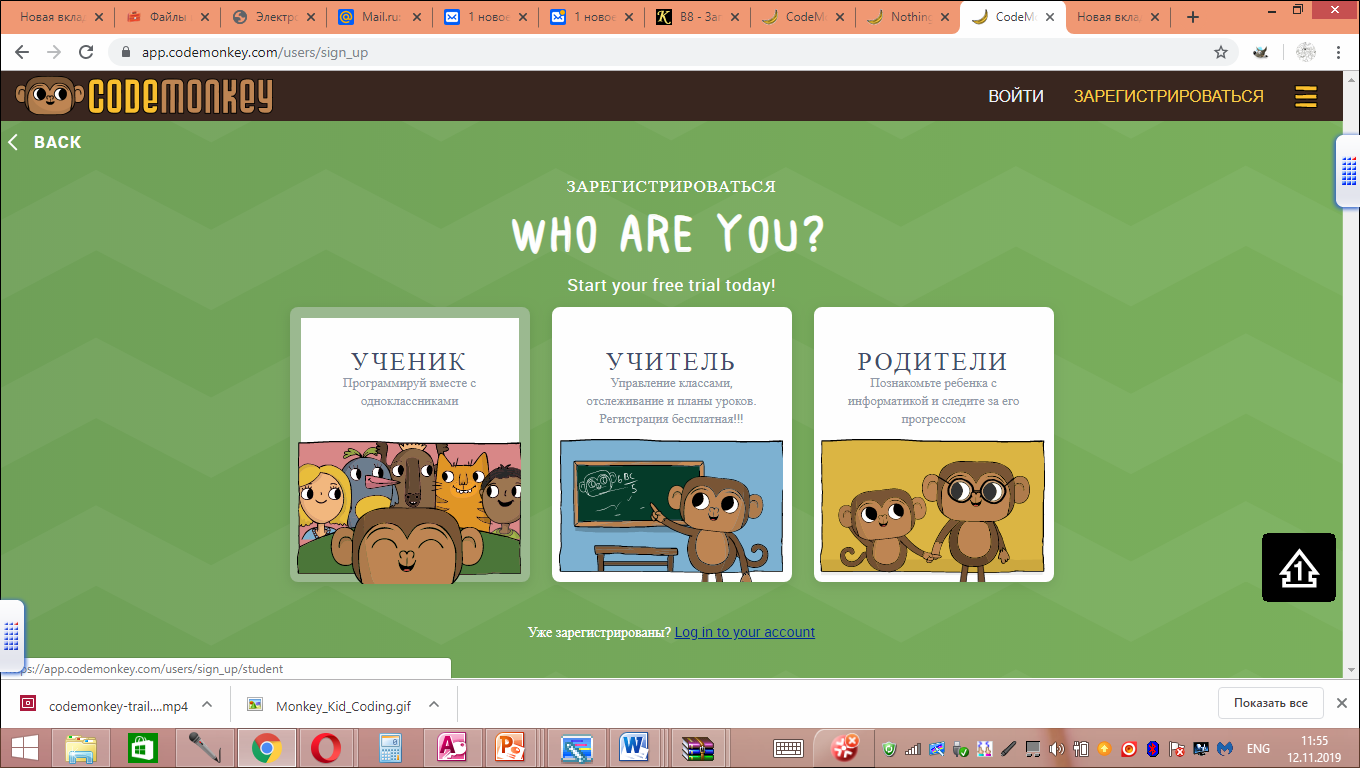 Вводим код   9tzj9
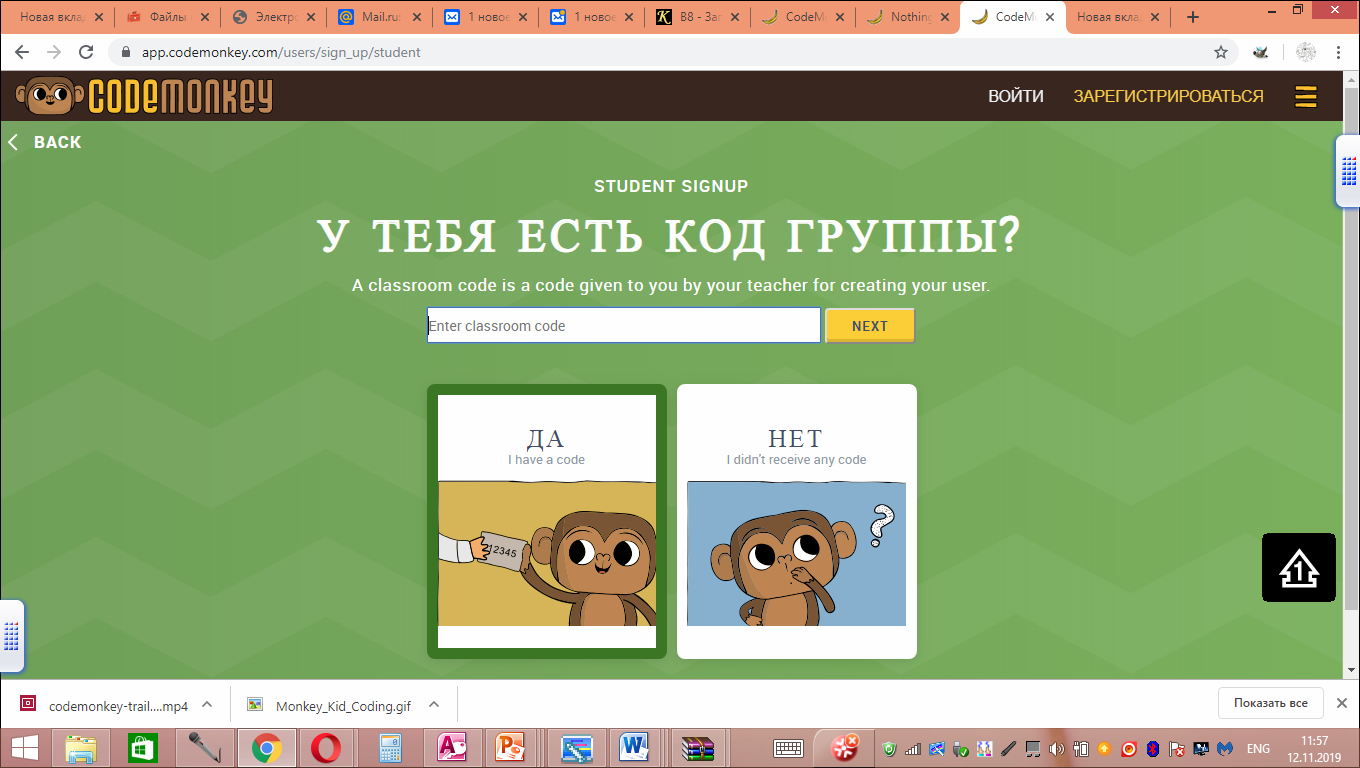 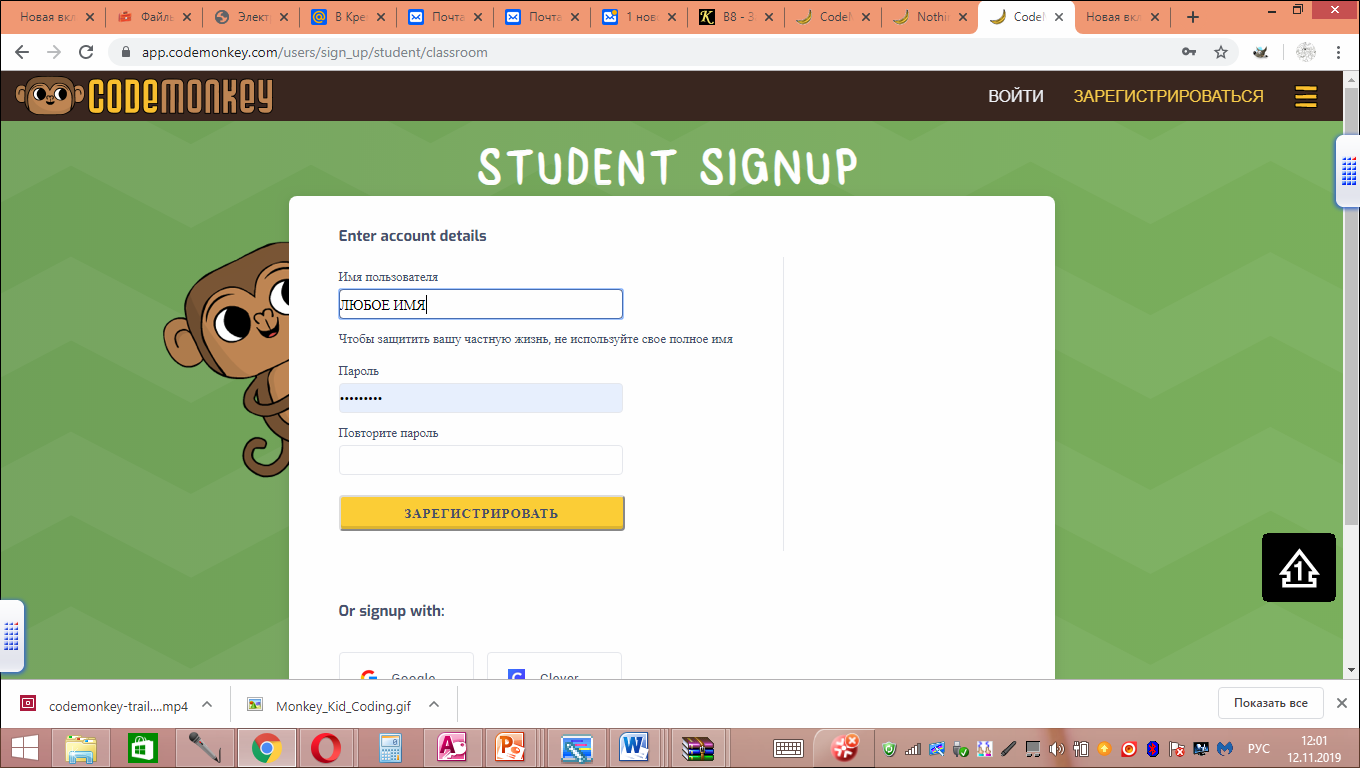